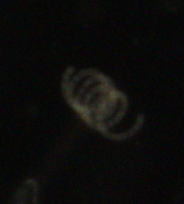 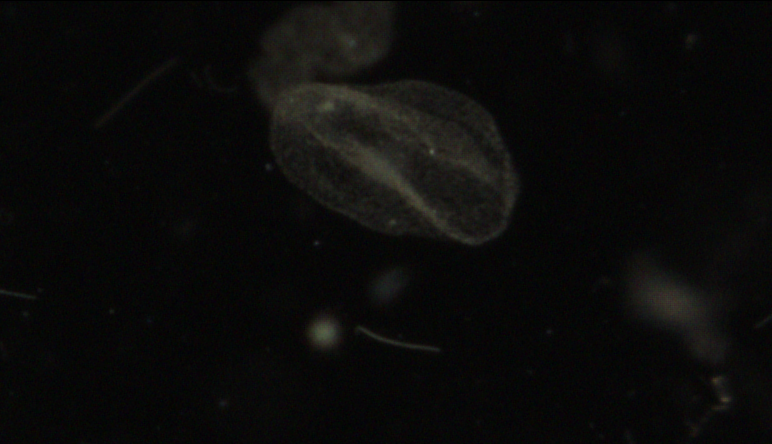 Cross Streamer Transect 
(Bottom of Coathanger, not SSF)
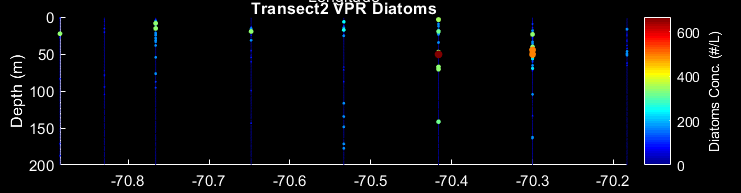 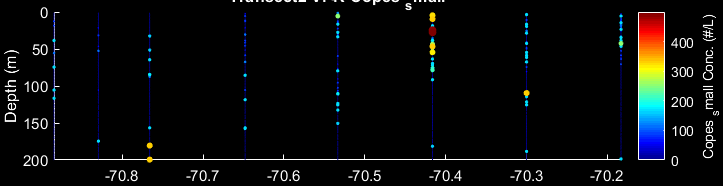 Small Copepods
Diatoms Multi
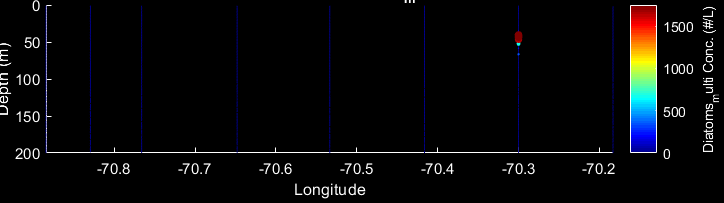 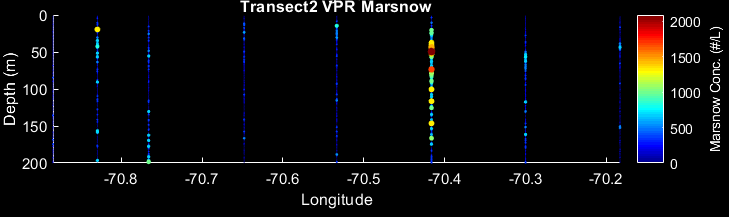 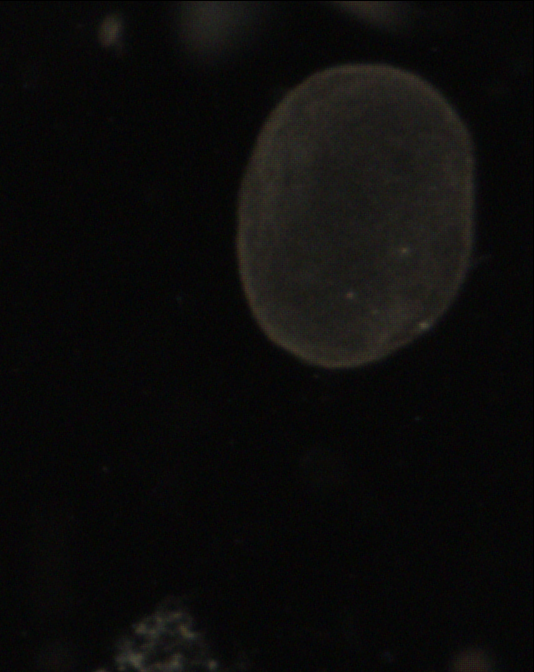 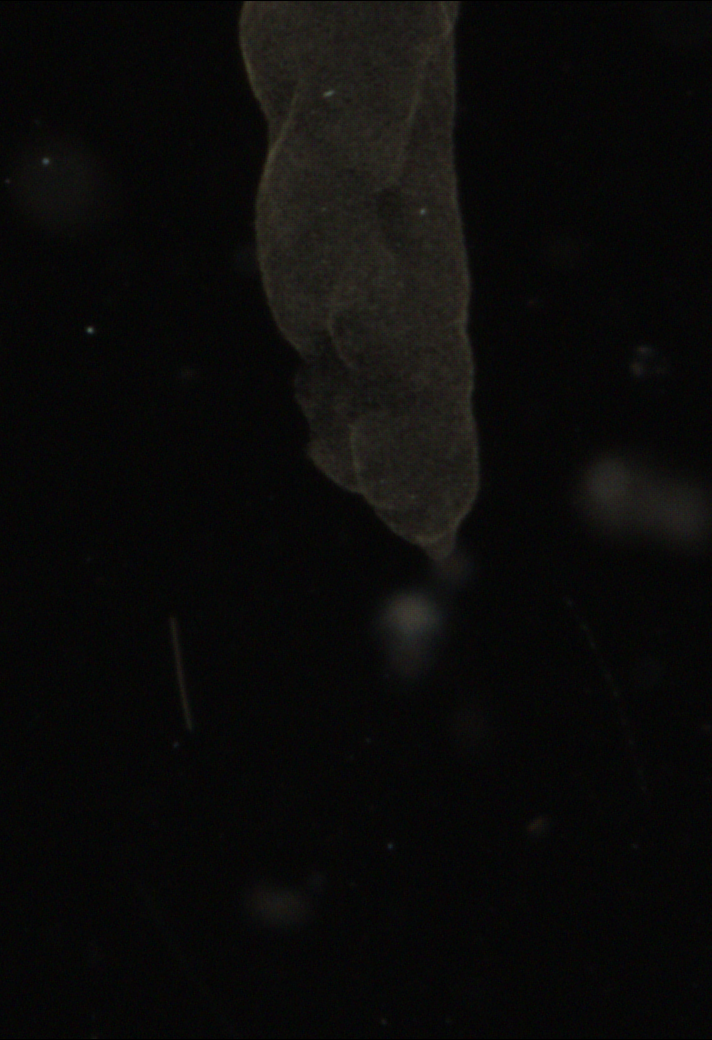 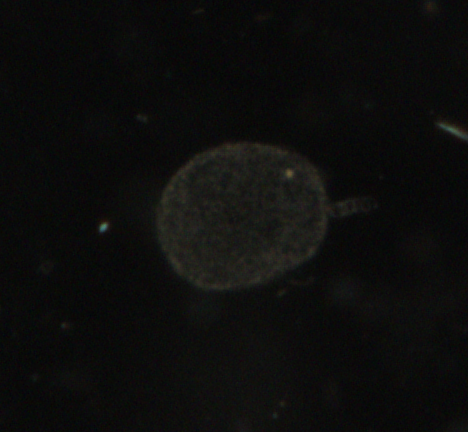 SSF6
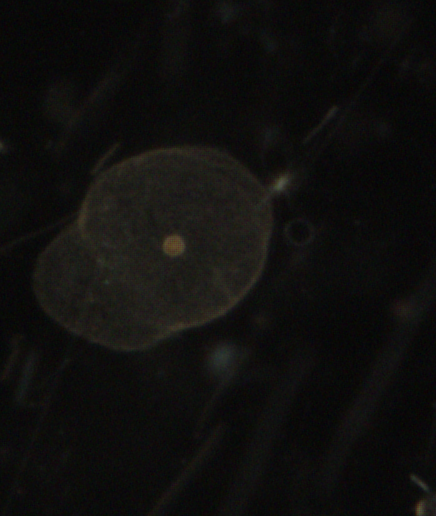 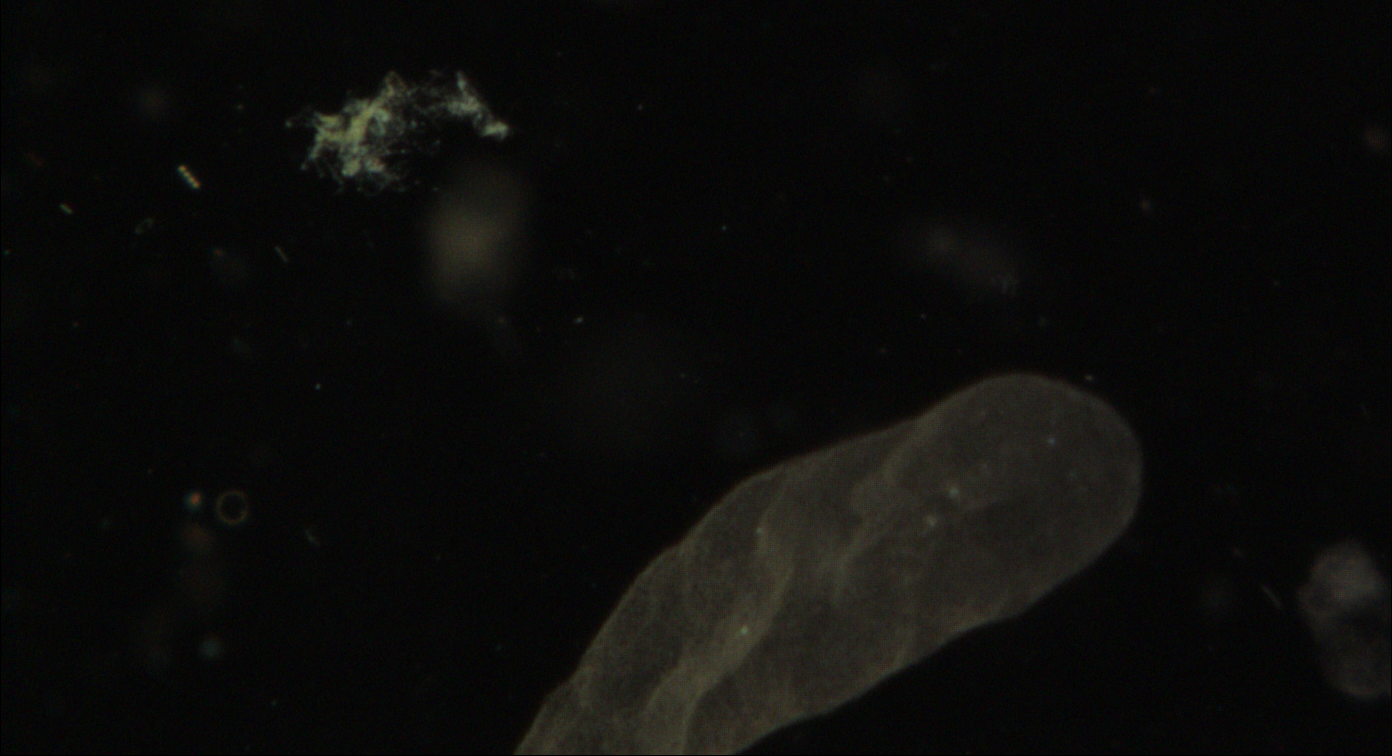 A14 Most Recent Station